Gender a násilí: Sexismus v reklamách
3. 5. 2022
1
Gender a násilí
Sexismus v reklamách
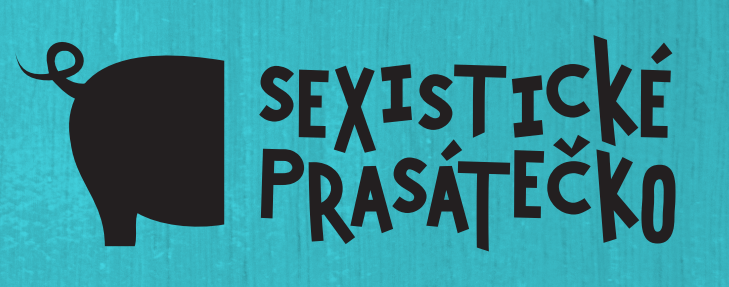 2
Gender a násilí
Sexismus v reklamách
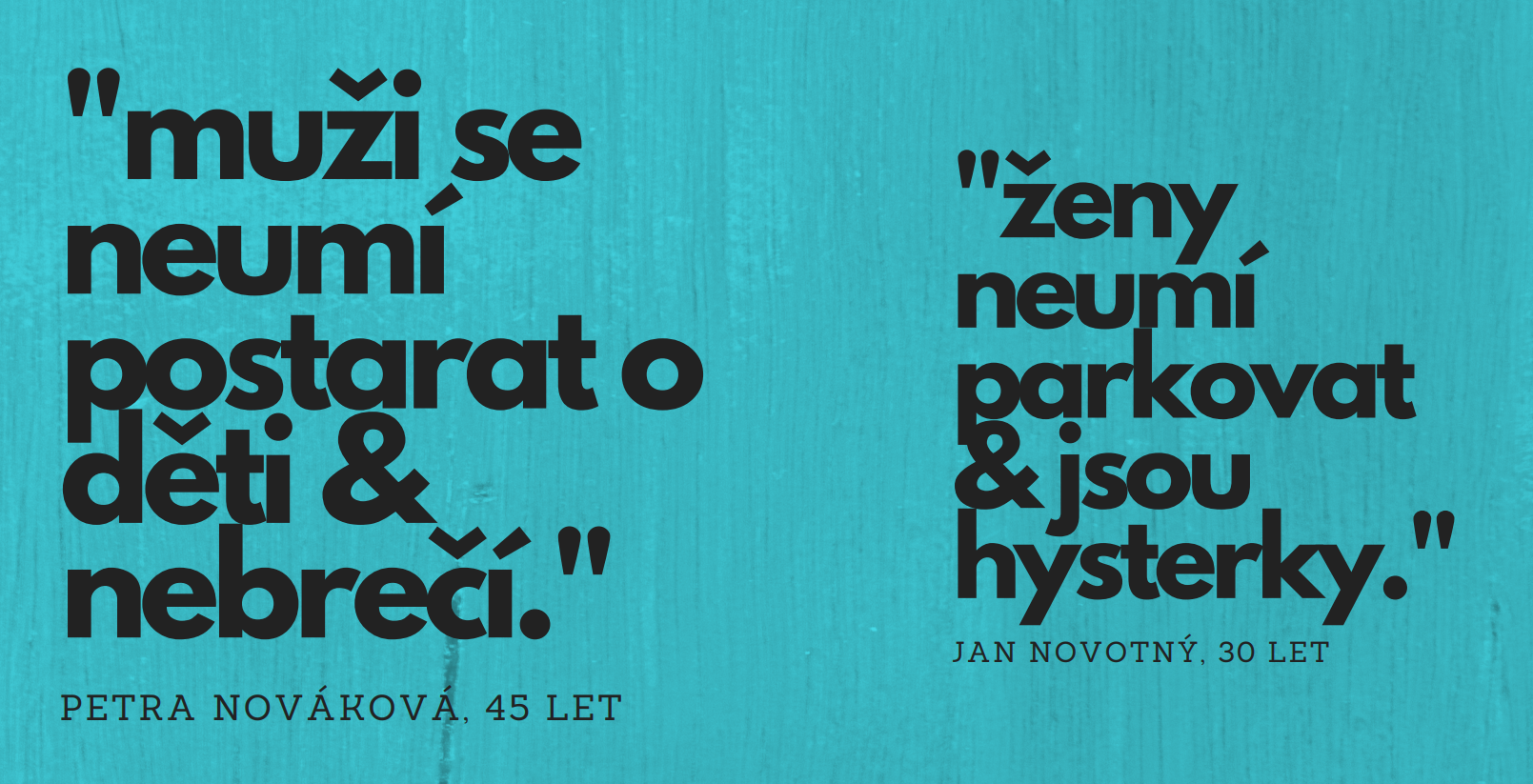 3
Gender a násilí
Sexistická reklama
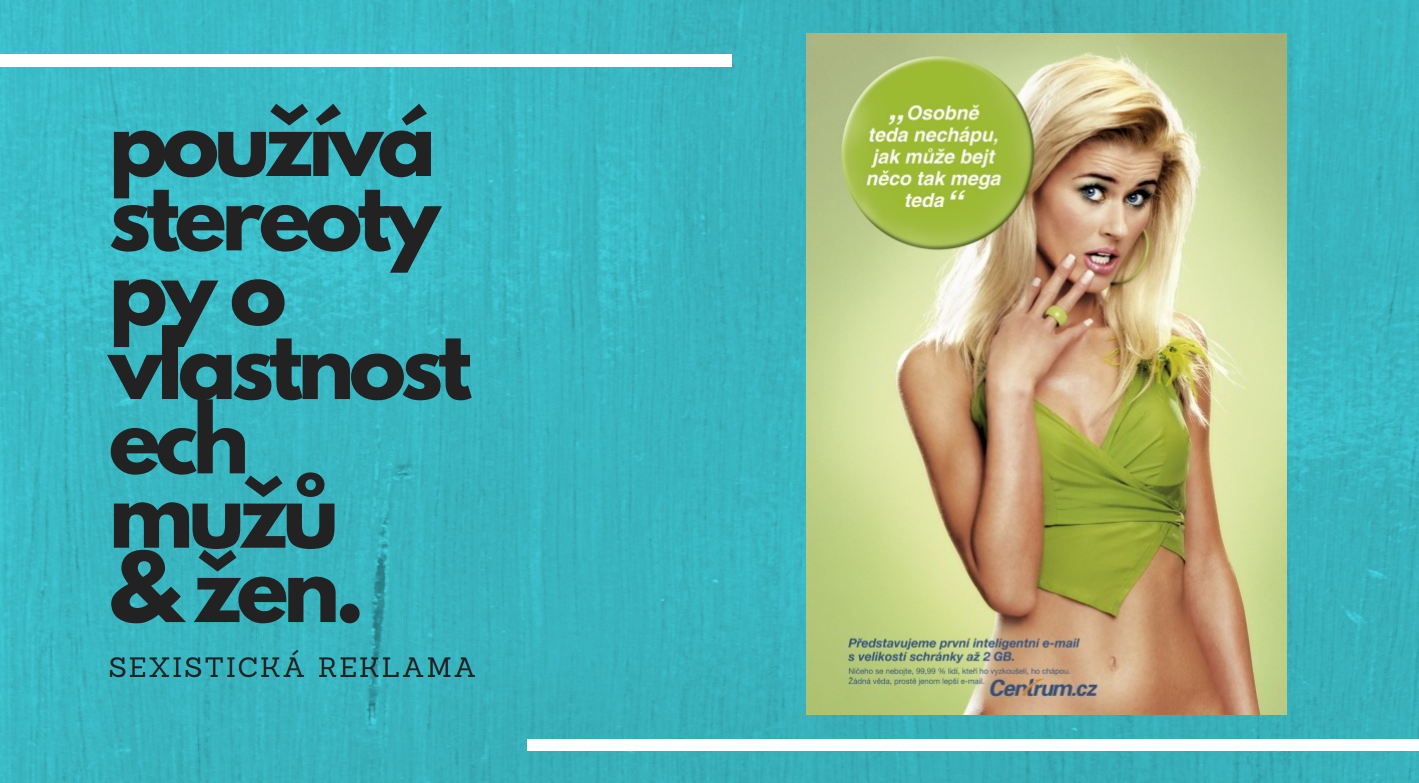 4
Gender a násilí
Sexistická reklama
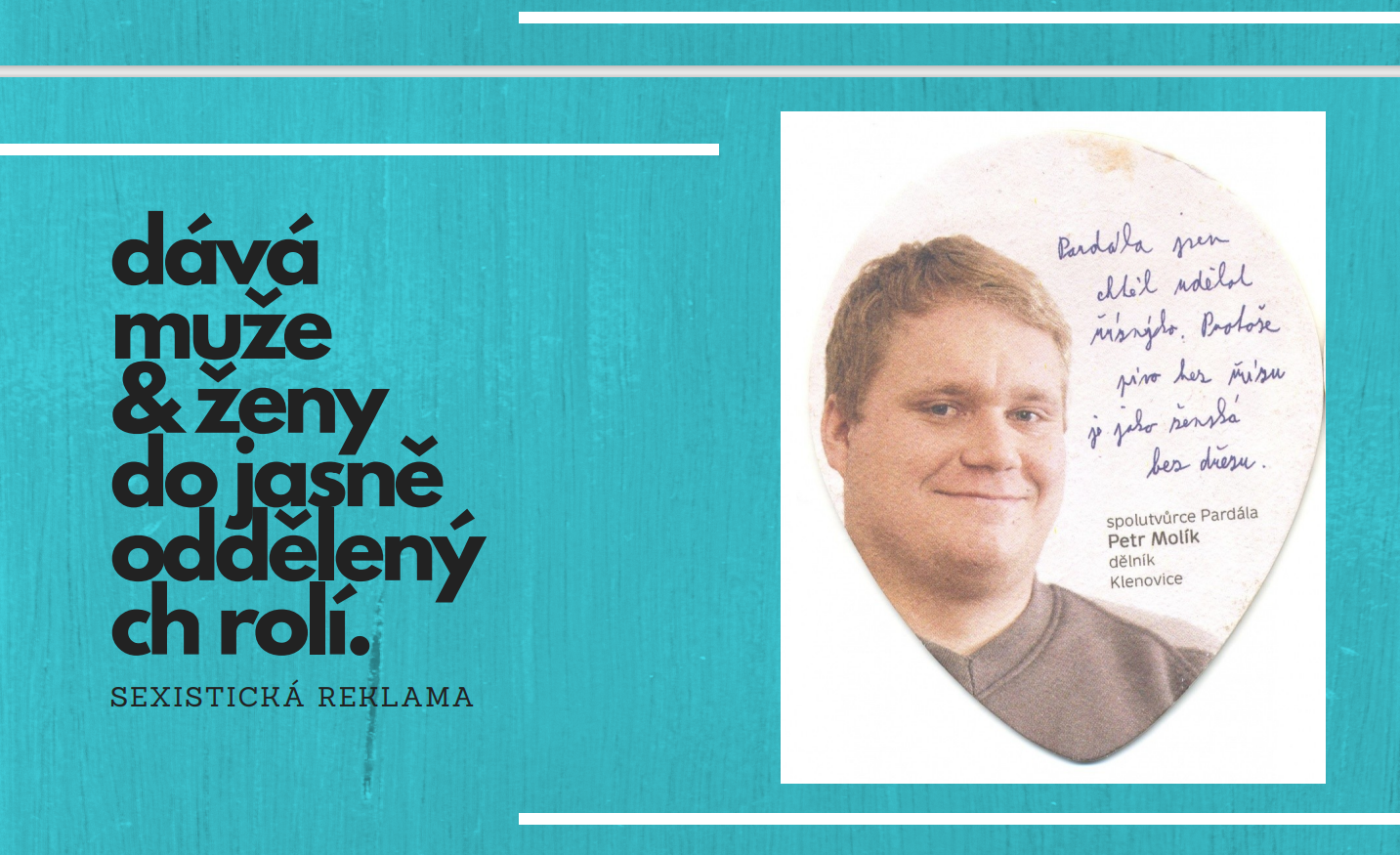 5
Gender a násilí
Sexistická reklama
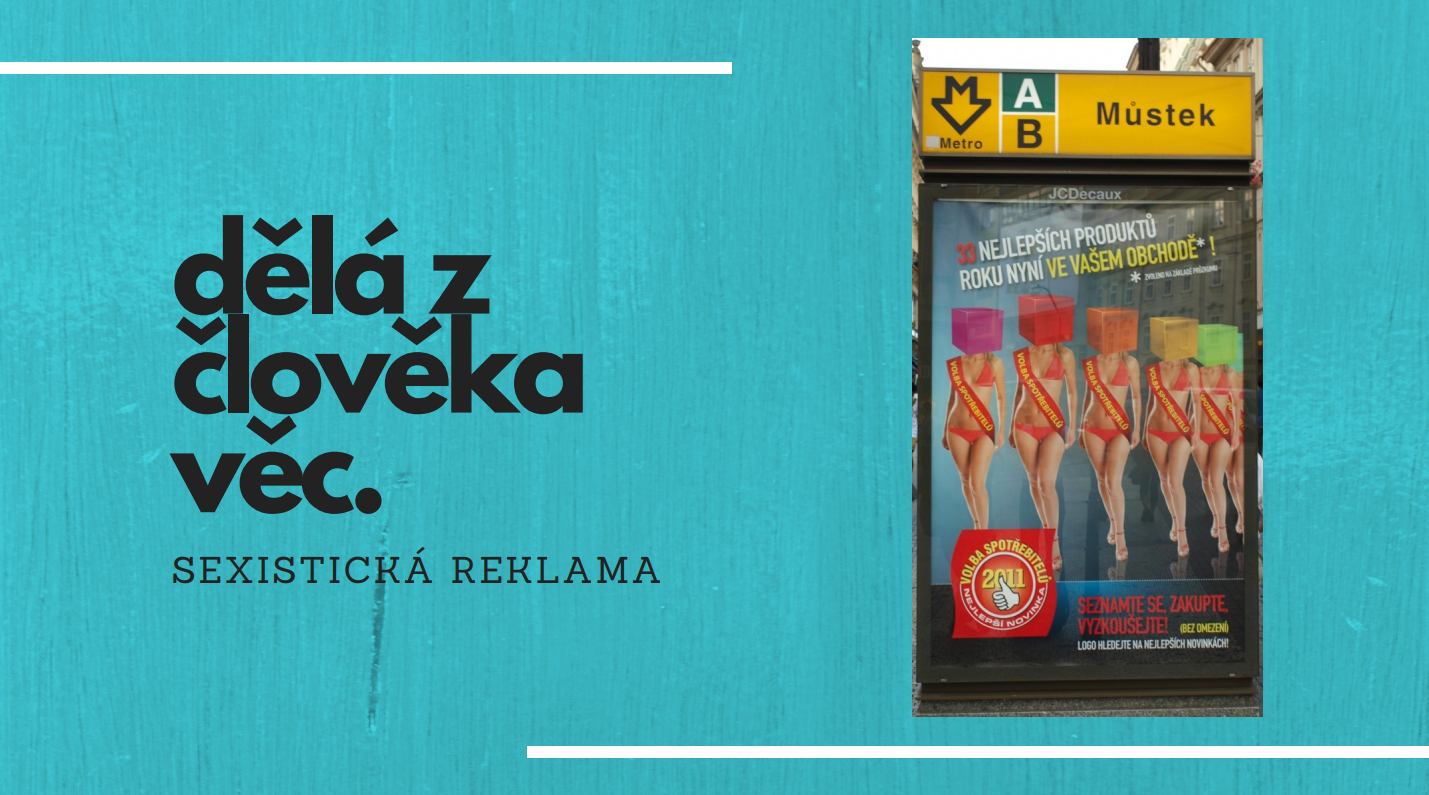 6
Gender a násilí
Sexistická reklama
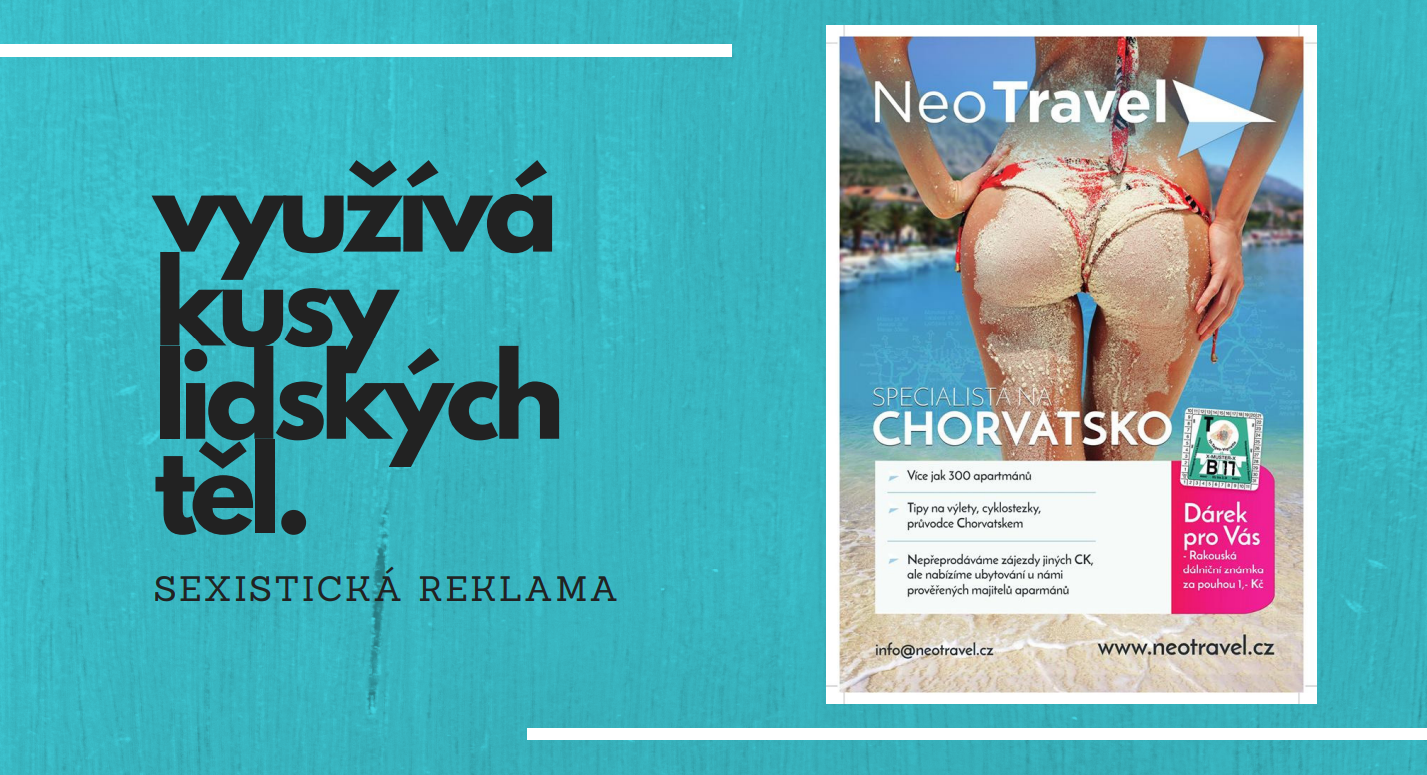 7
Gender a násilí
Sexistická reklama
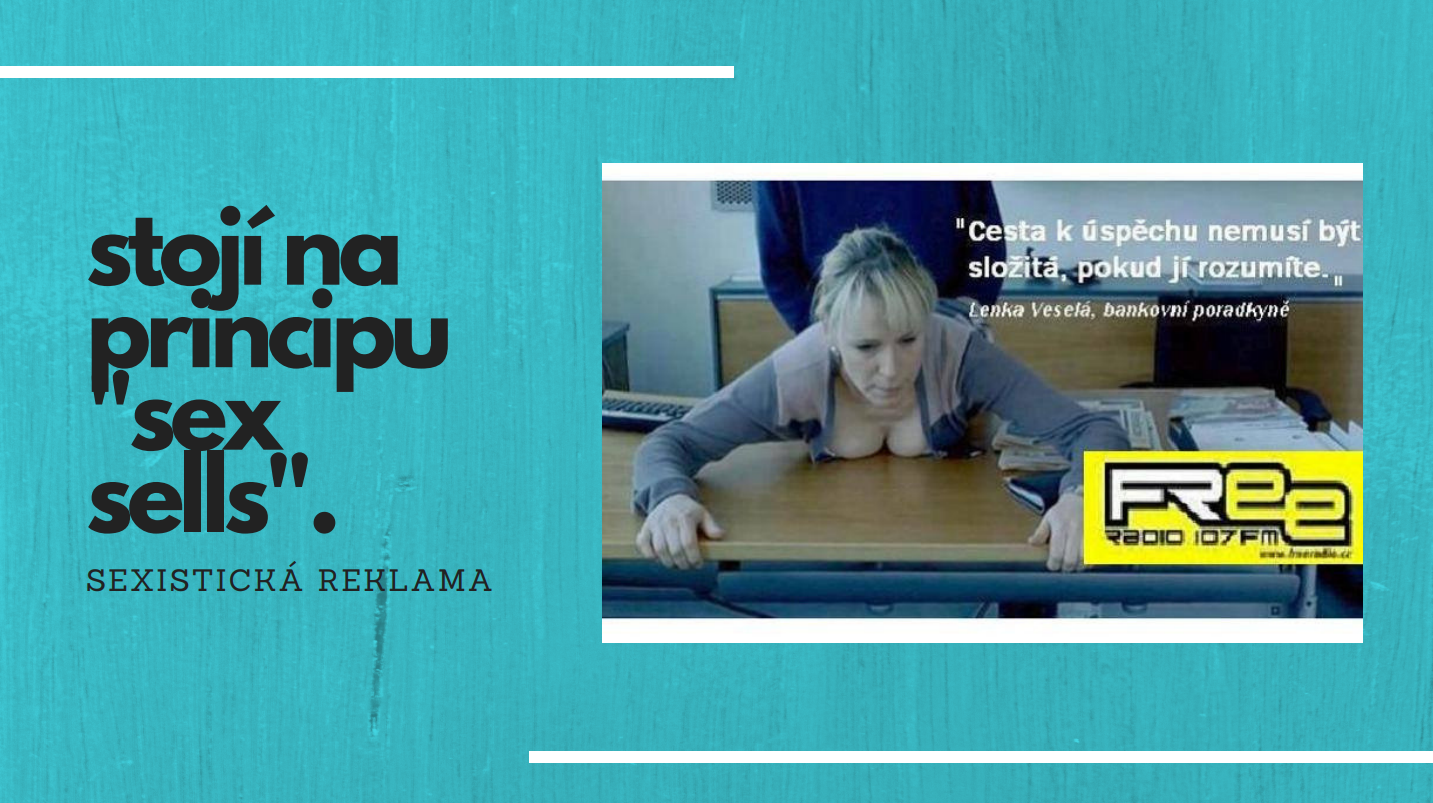 8
Gender a násilí
Sexistická reklama
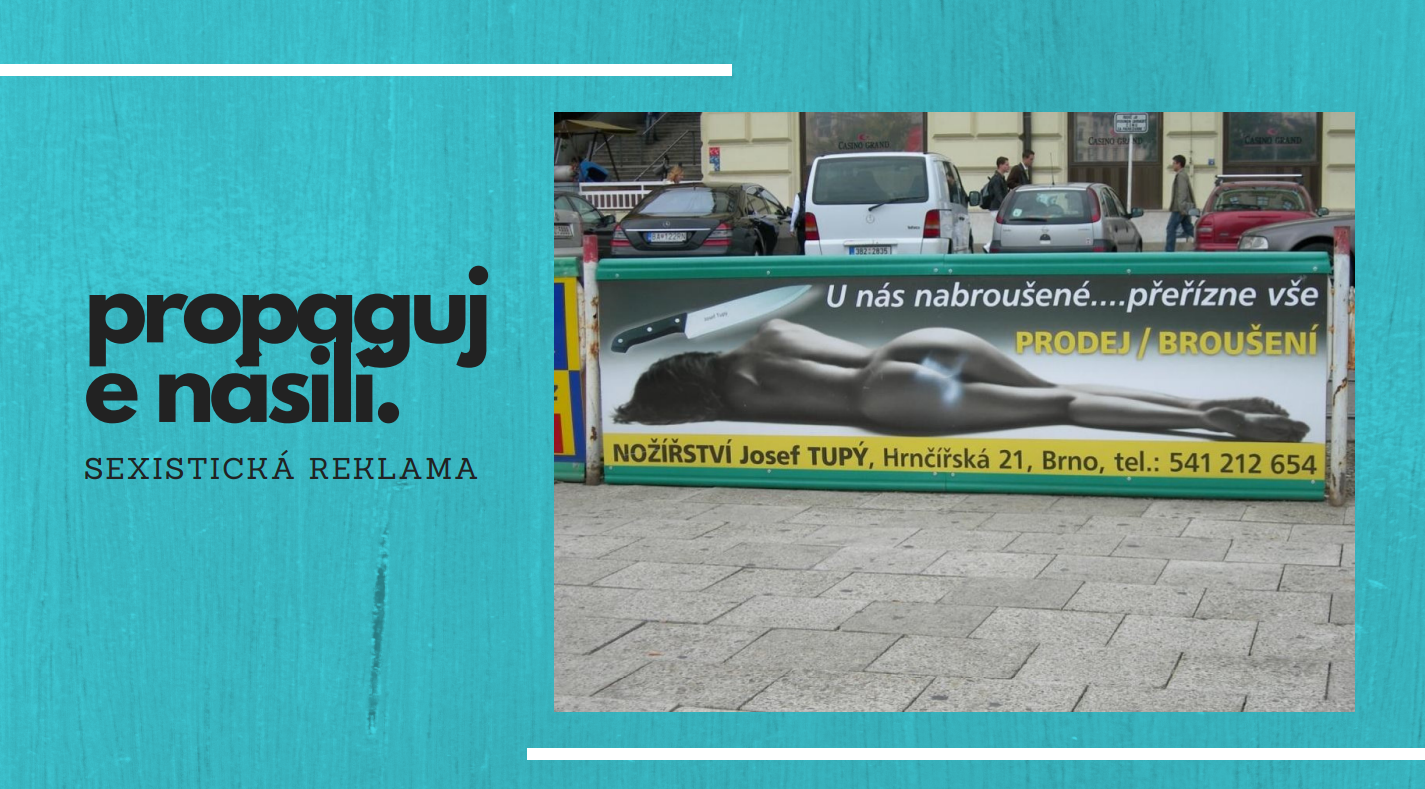 9
Gender a násilí
Sexistická reklama
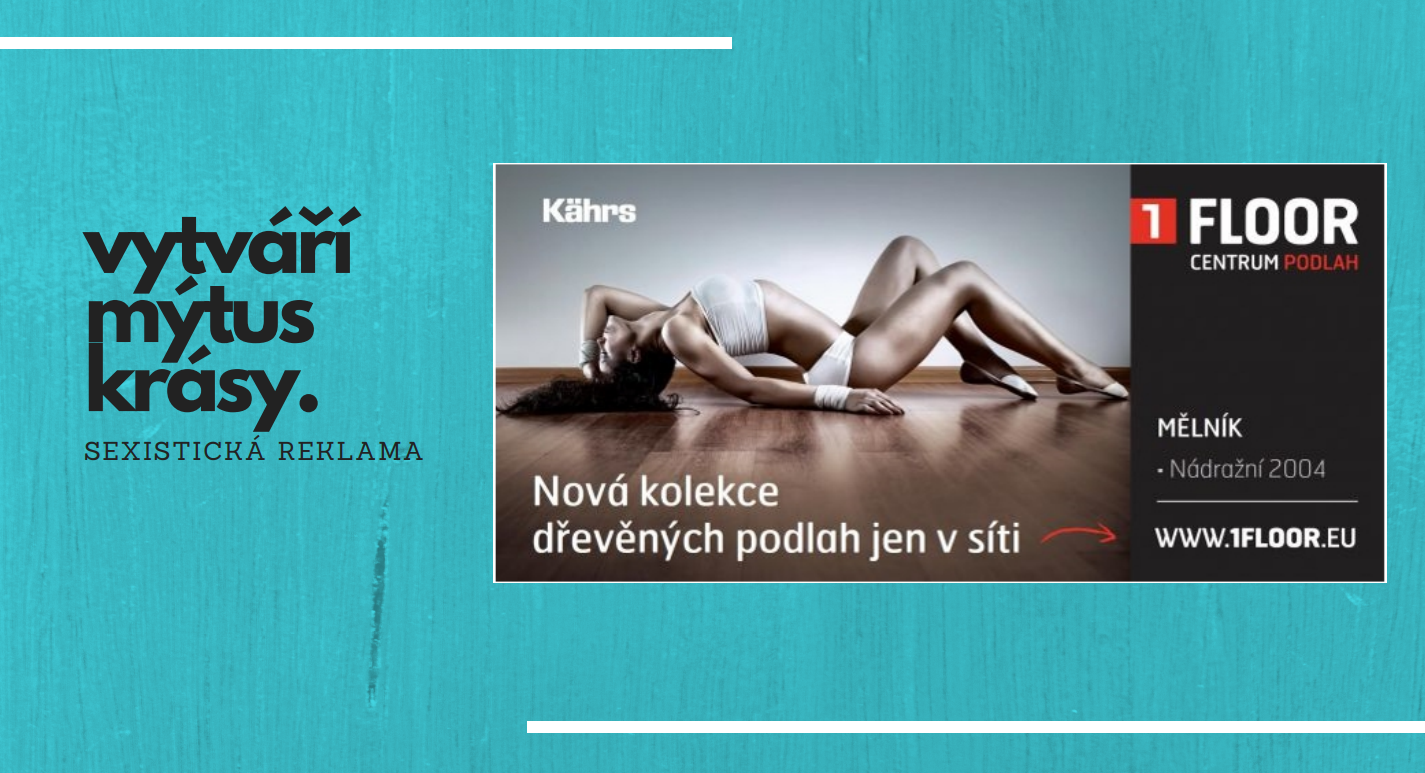 10
Gender a násilí
Sexistická reklama
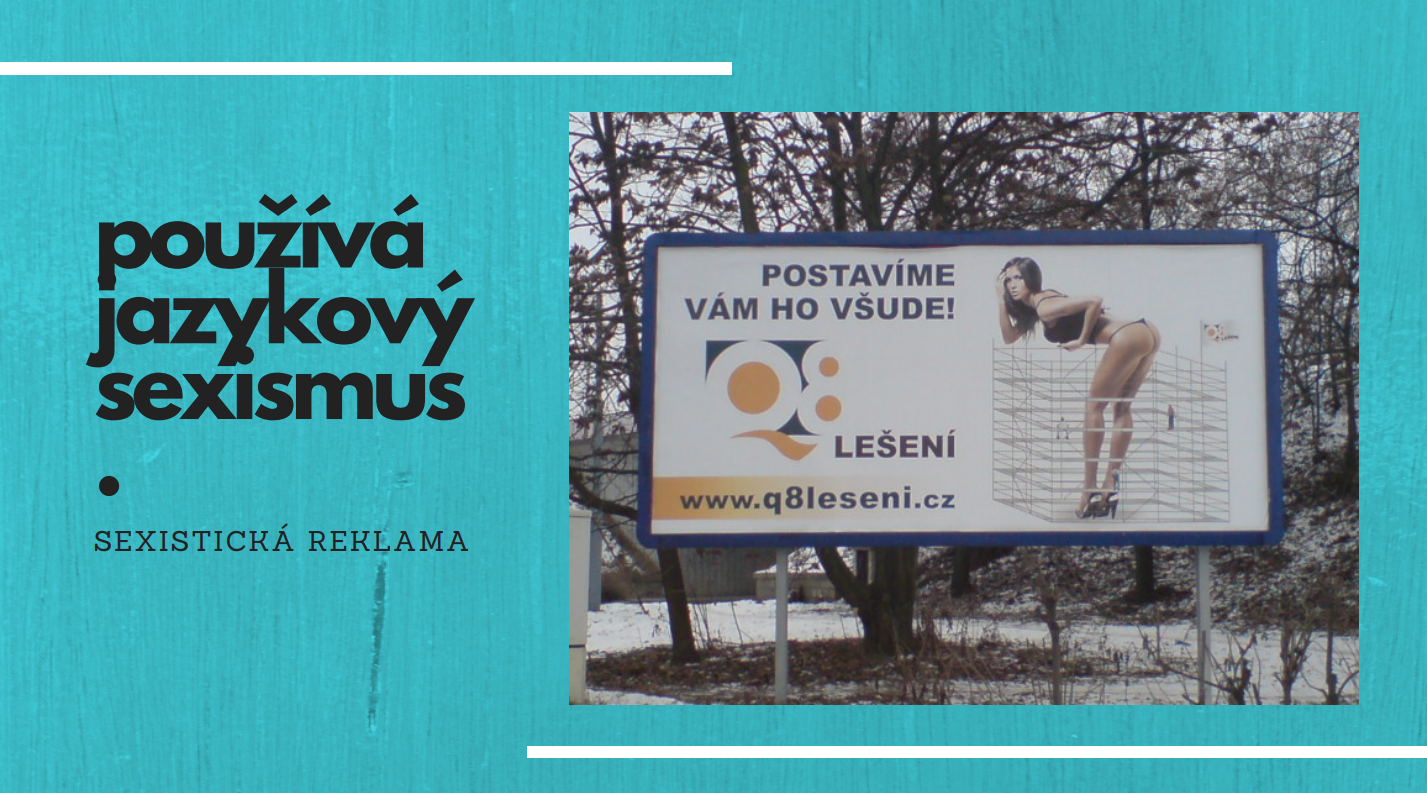 11
Gender a násilí
Sexistická reklama
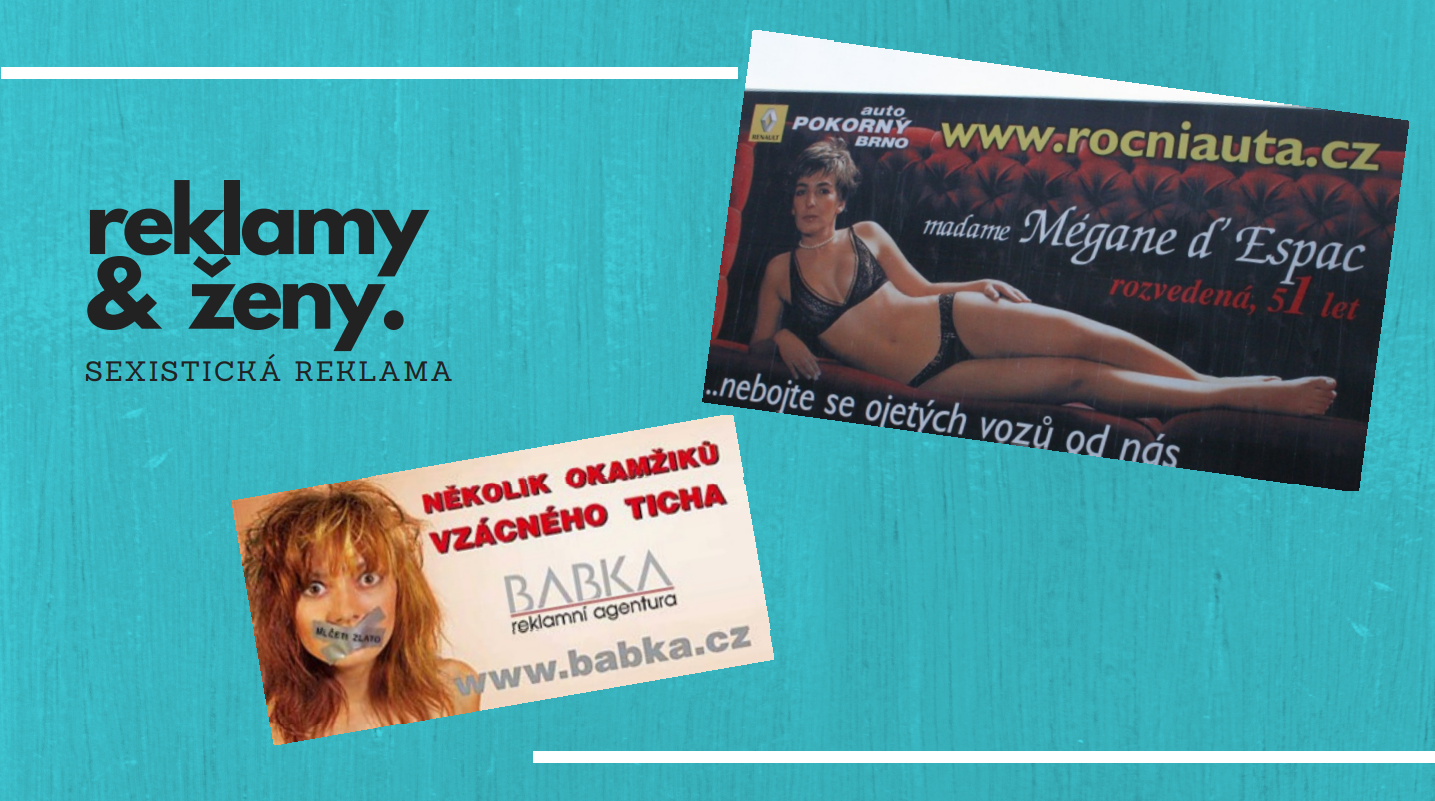 12
Gender a násilí
Sexistická reklama
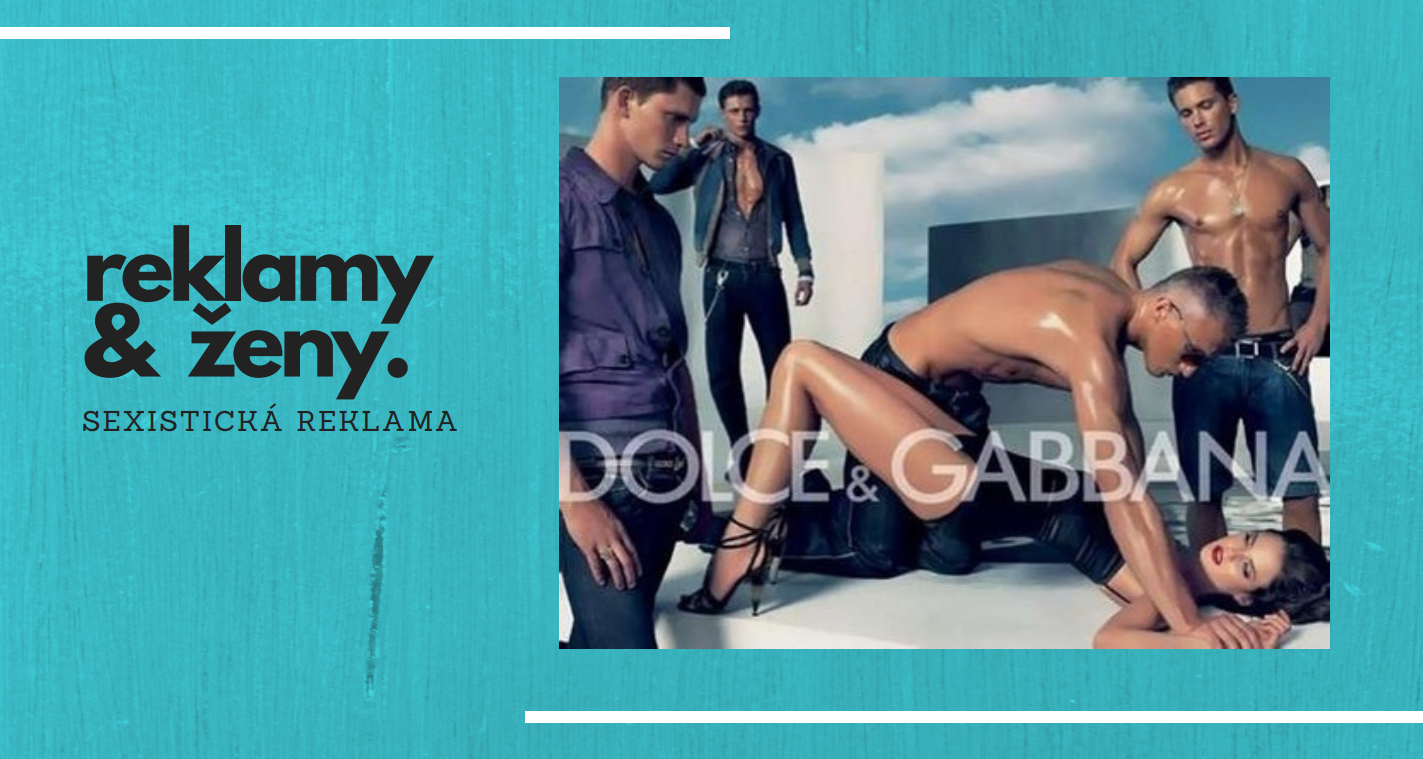 13
Gender a násilí
Sexistická reklama
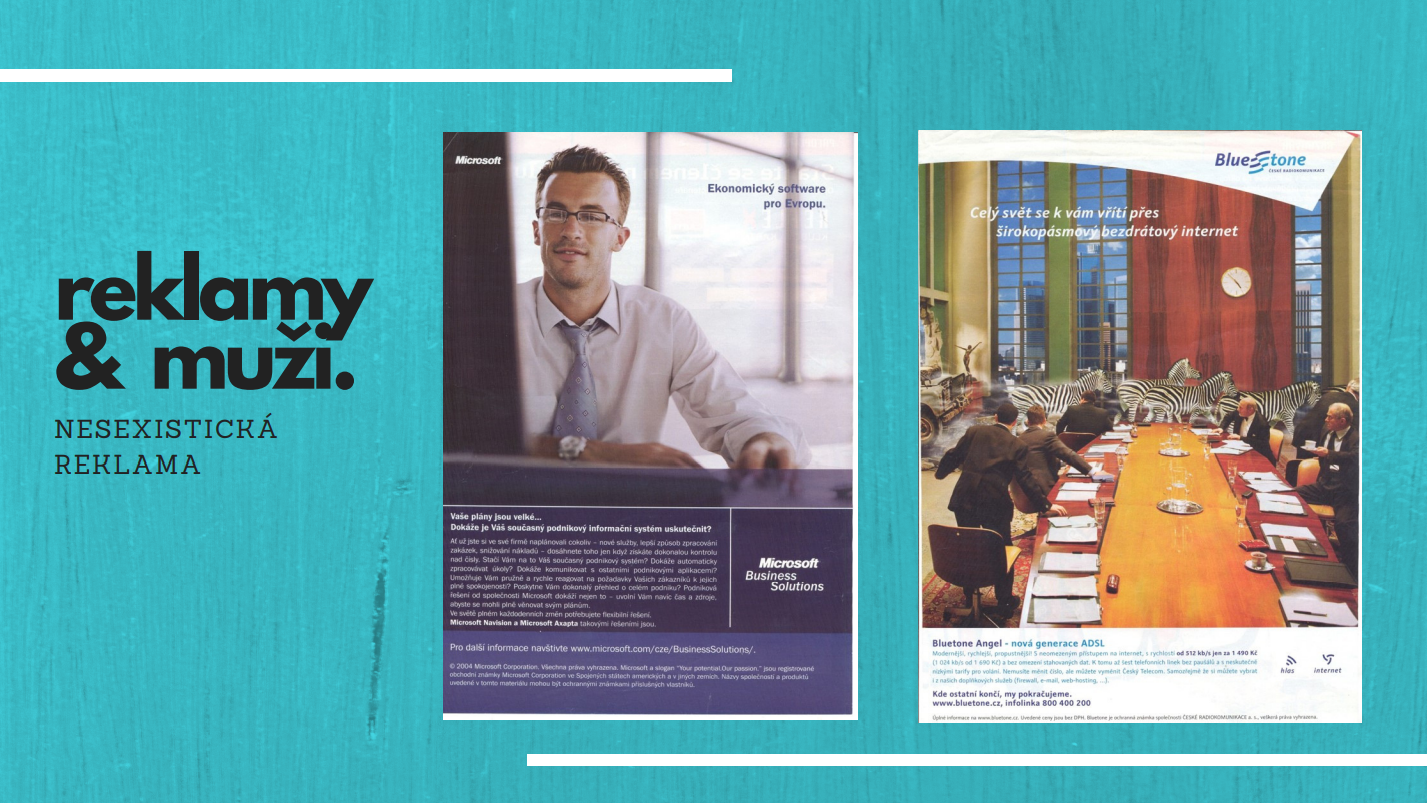 14
Gender a násilí
Sexistická reklama
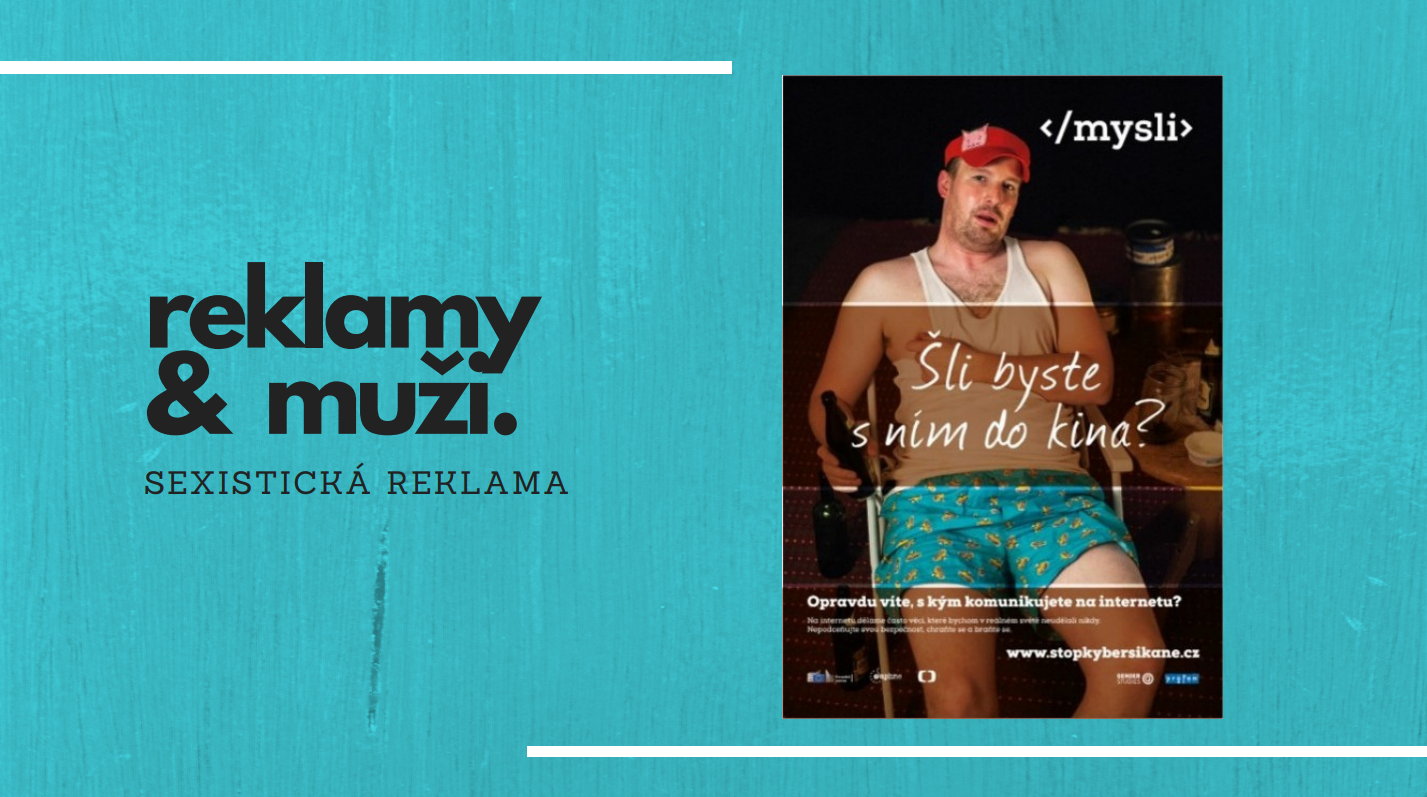 15
Gender a násilí
Sexistická reklama
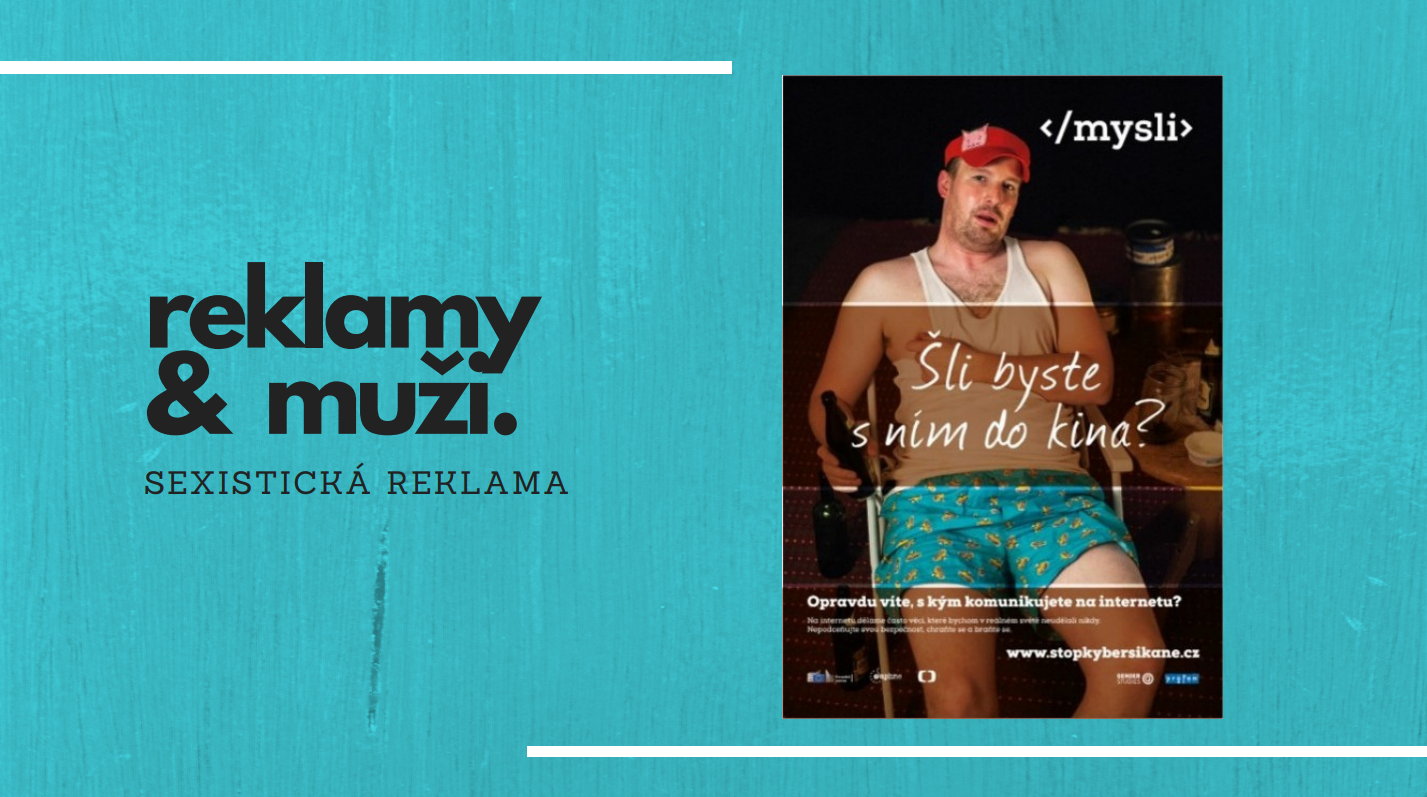 16
Gender a násilí
Sexistická reklama
Reklamních stereotypů máme plné zuby – YouTube

Representations of Gender in Advertising - YouTube
17
Gender a násilí
Sexistická reklama
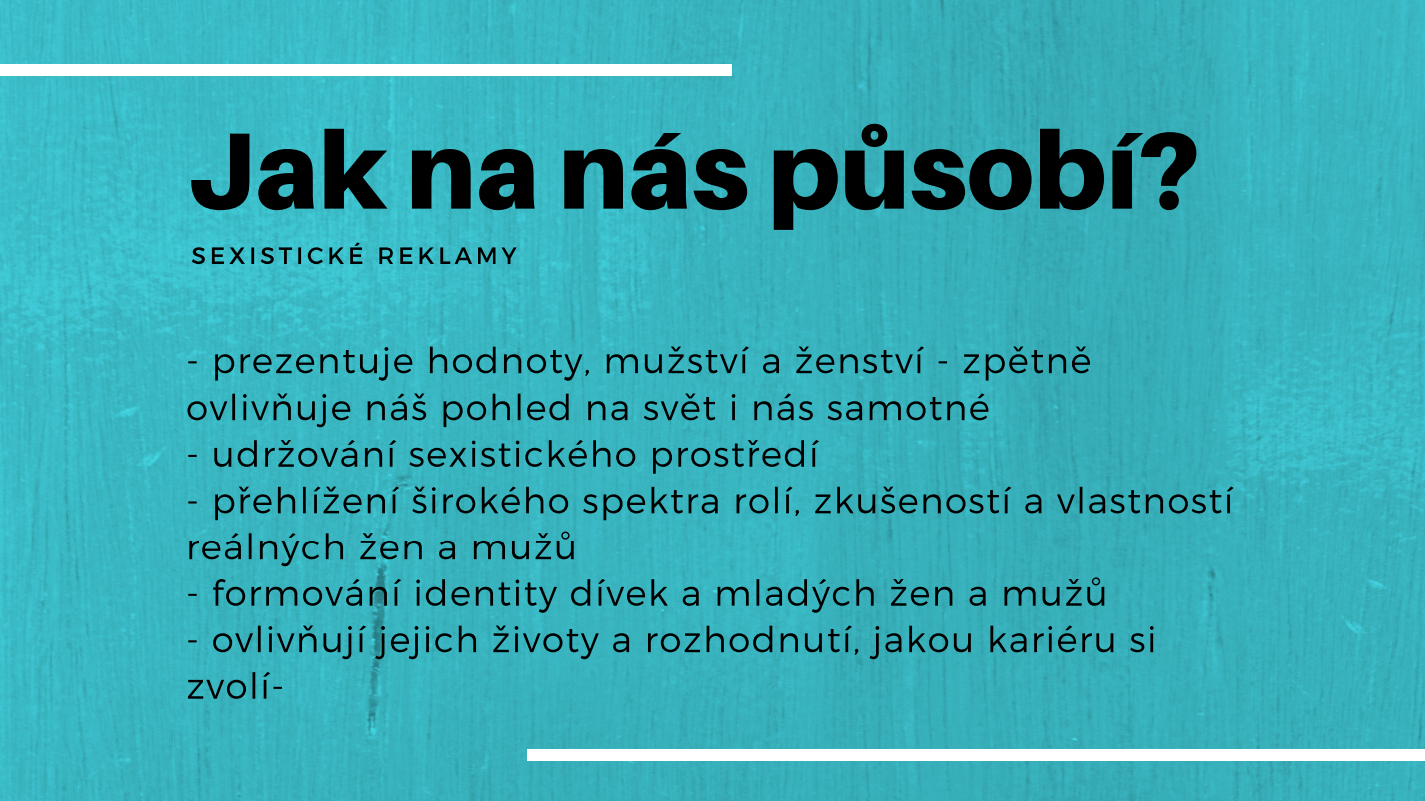 18
Gender a násilí
Sexistická reklama
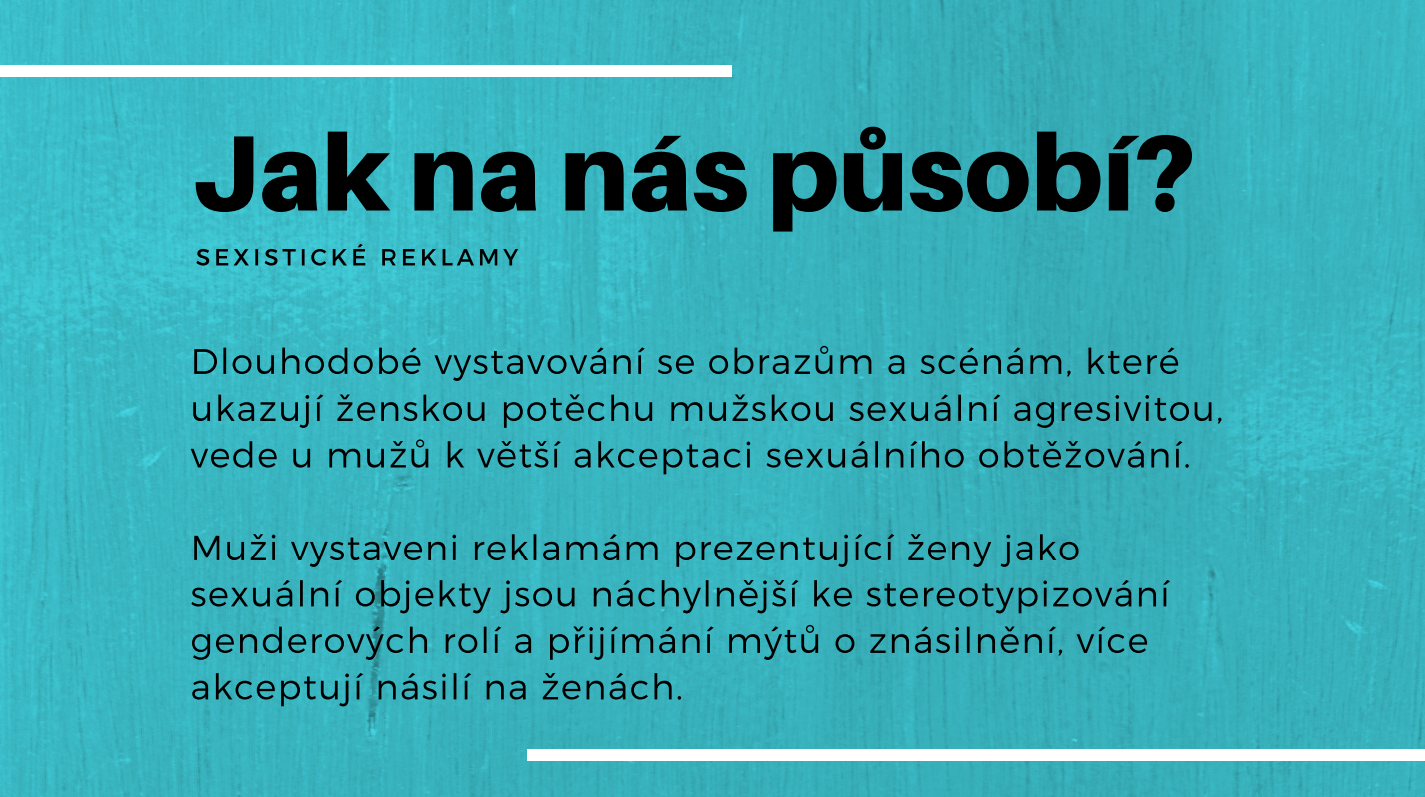 19
Gender a násilí
Sexistická reklama
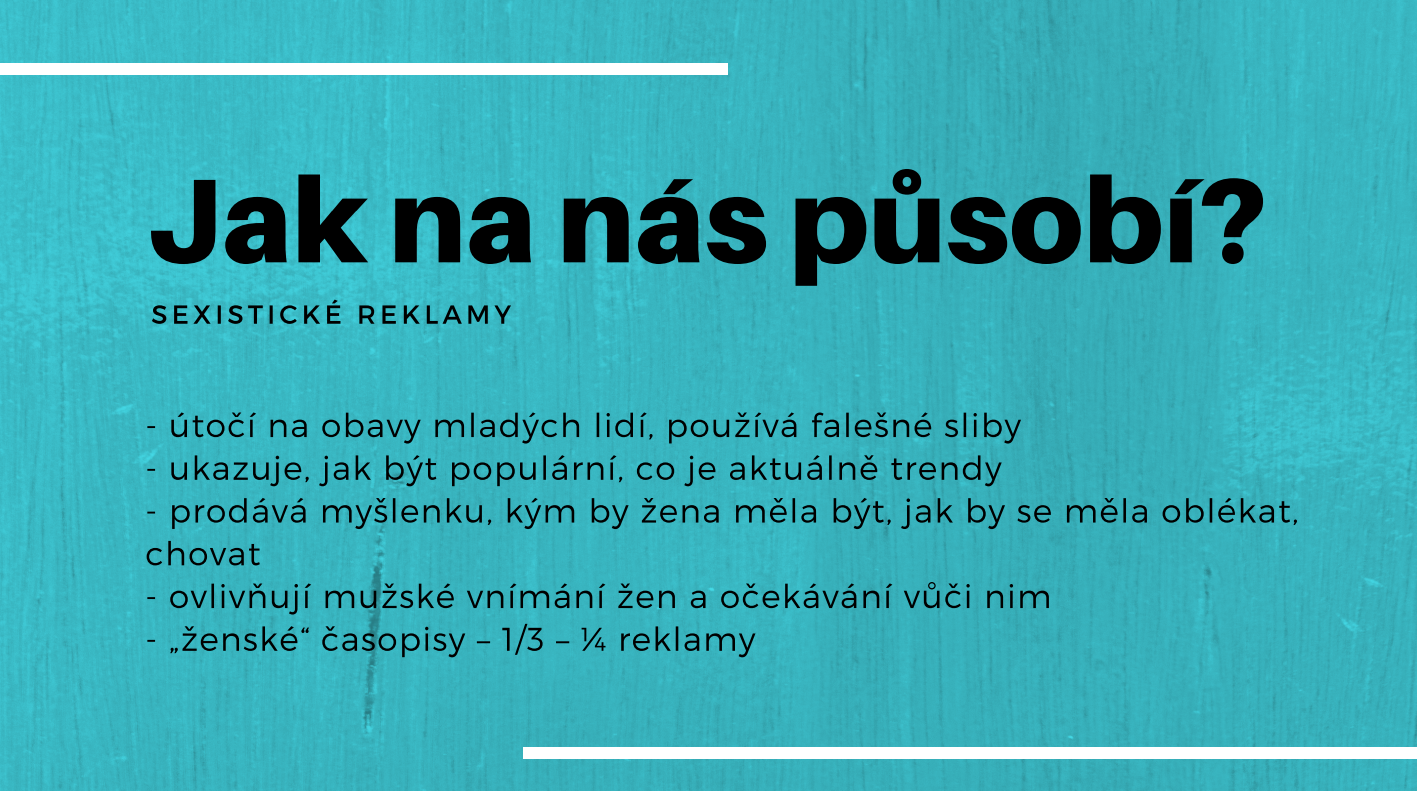 20
Gender a násilí
Sexistická reklama
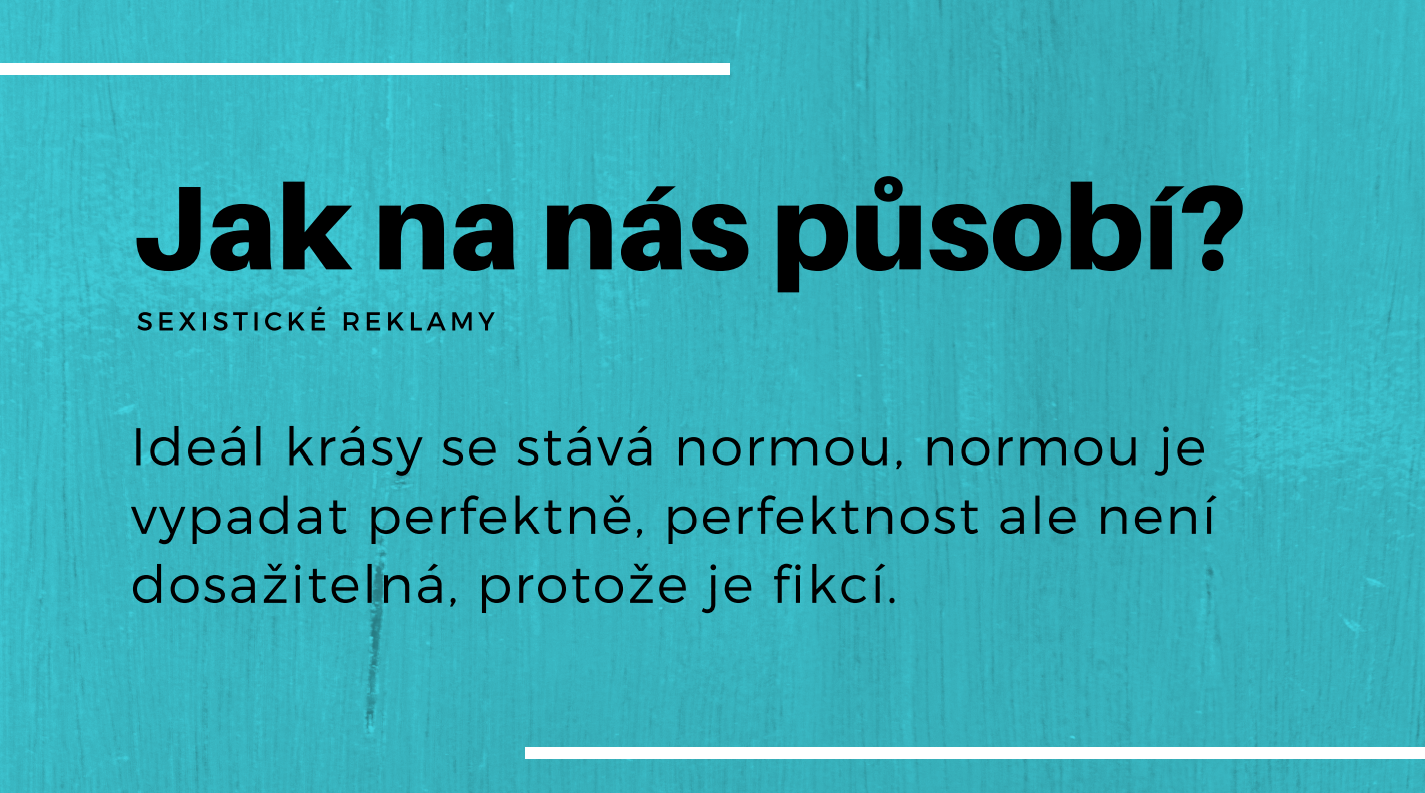 21
Gender a násilí
Sexistická reklama https://www.youtube.com/watch?v=iYhCn0jf46U; https://www.youtube.com/watch?v=17j5QzF3kqE
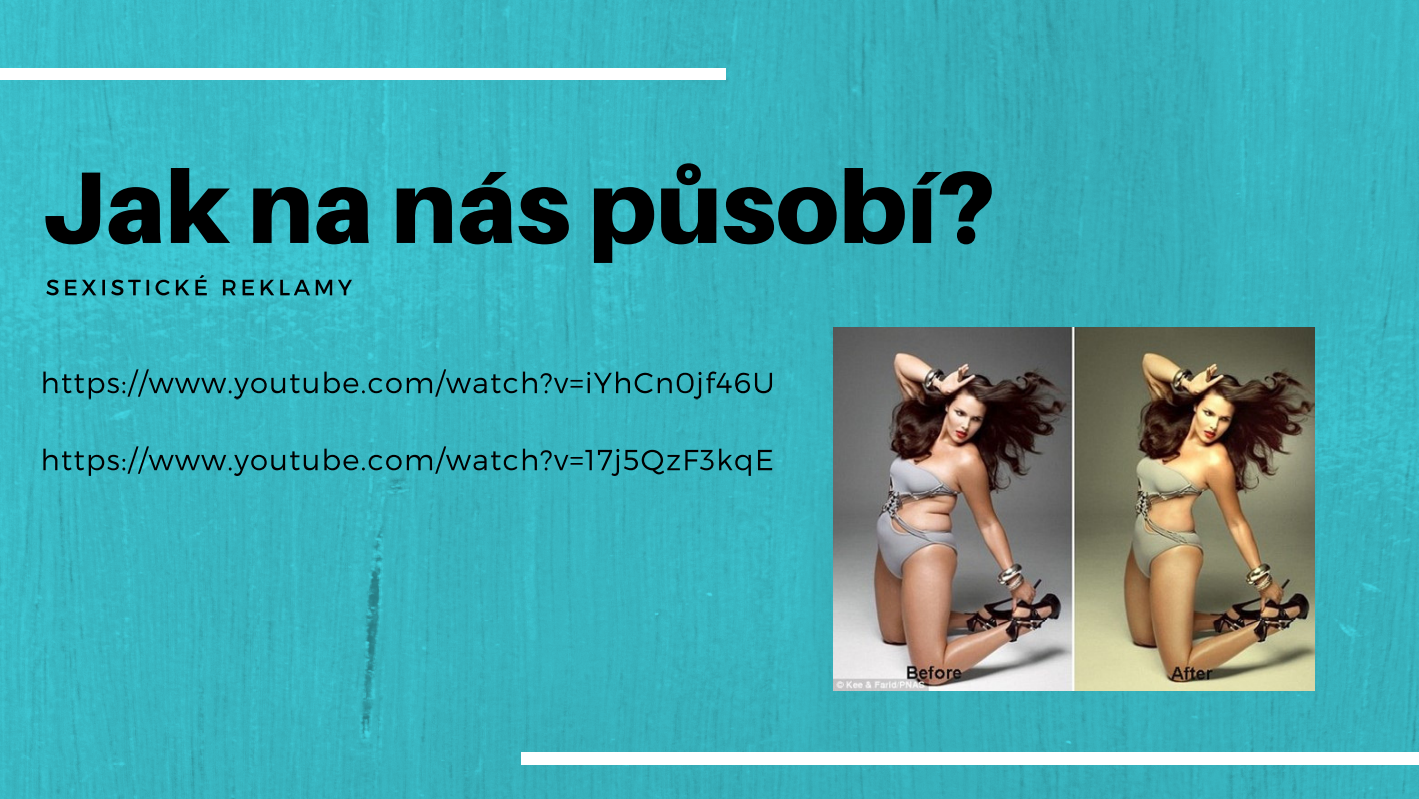 22
Gender a násilí
Sexistická reklama
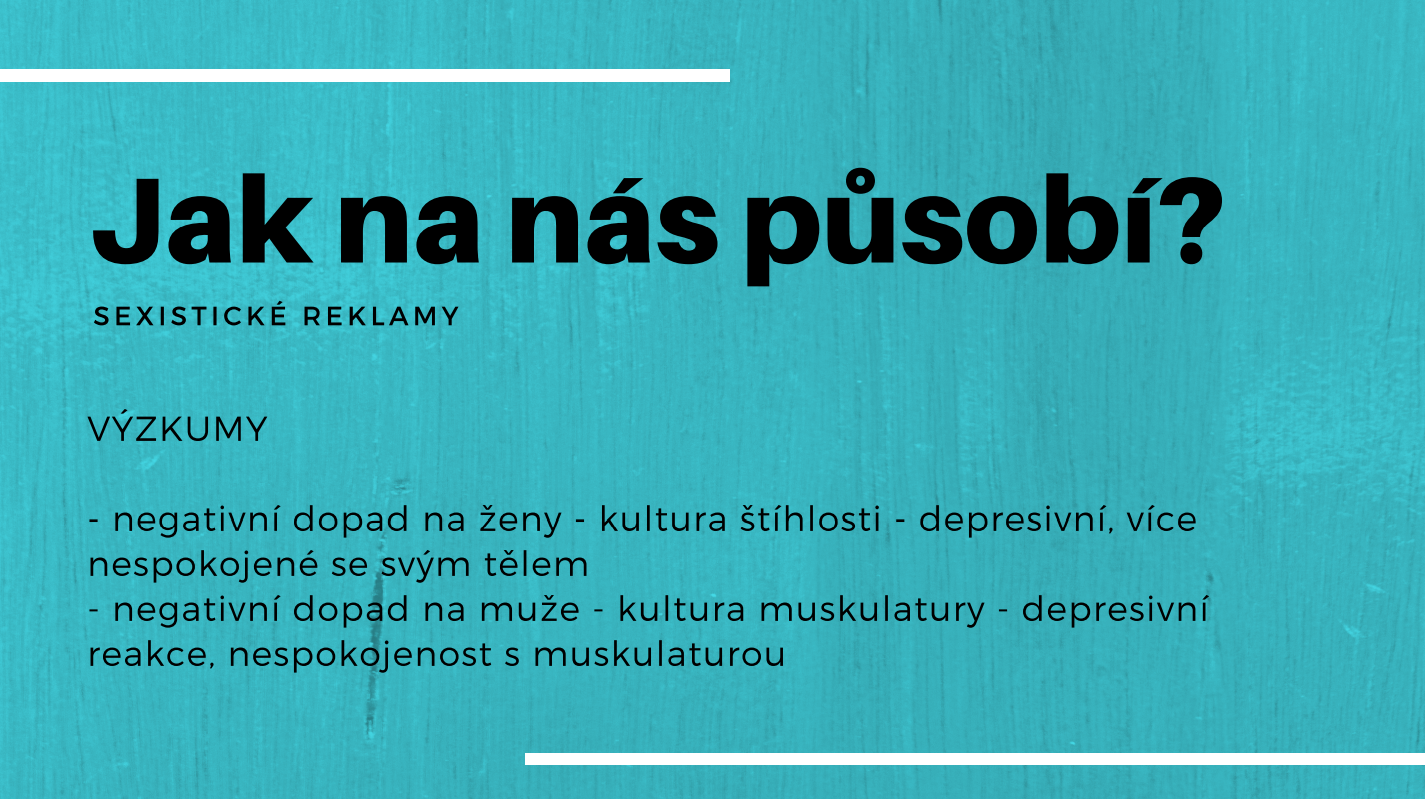 23
Gender a násilí
Sexistická reklama
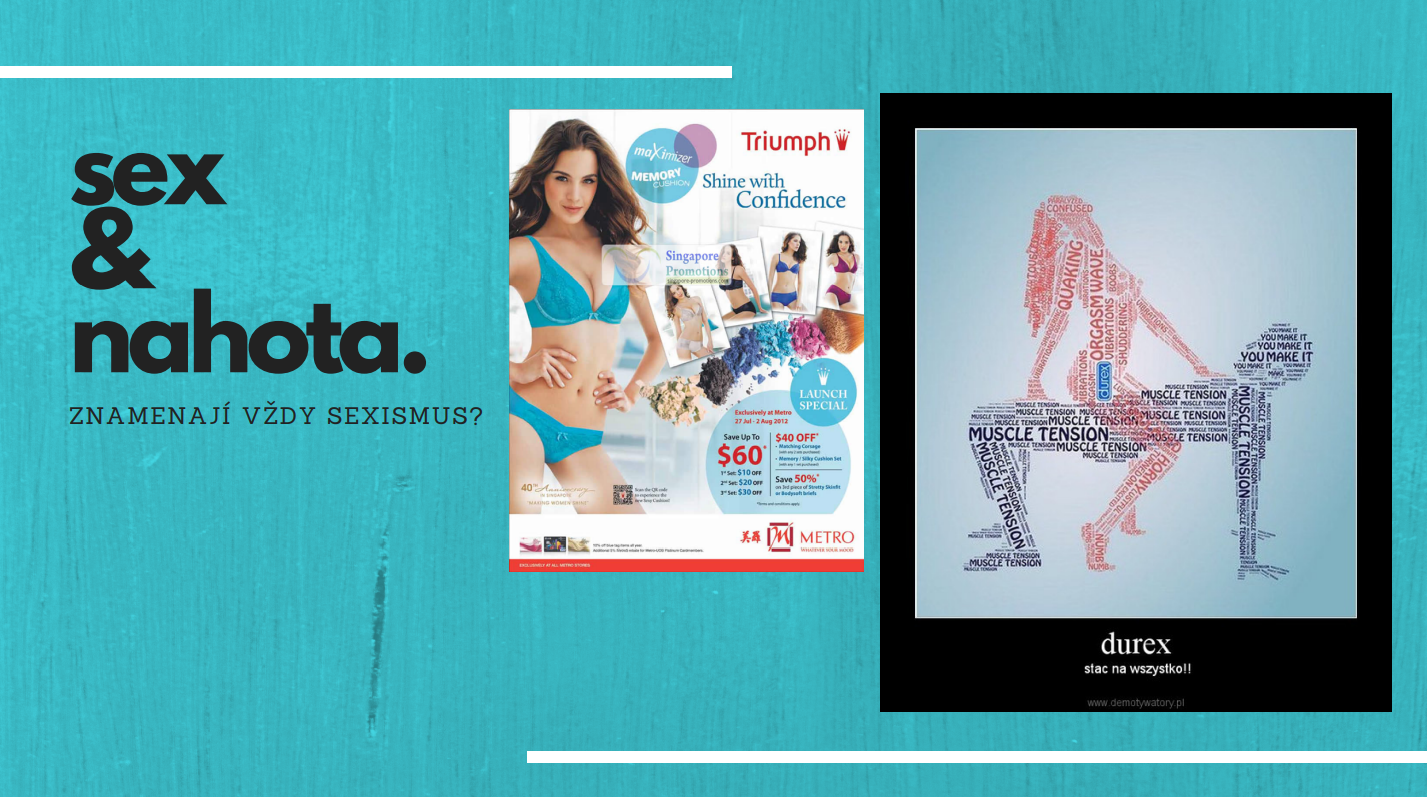 24
Gender a násilí
Sexistická reklama
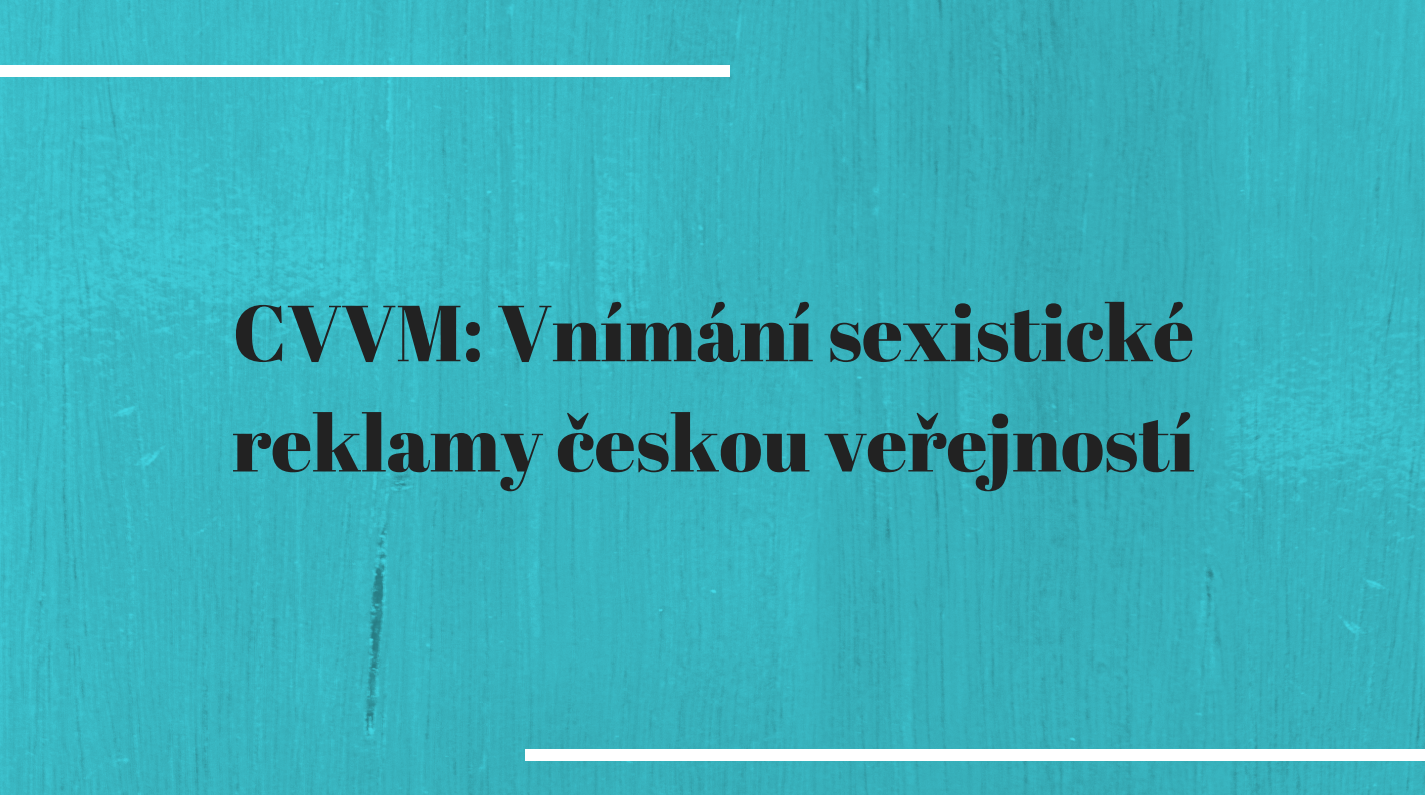 25
Gender a násilí
Sexistická reklama
CVVM, 2018. Vnímání sexistické reklamy českou veřejností.
reprezentativní výzkum
cílová populace nad 15 let (1 037 respondentů)

Hlavní zjištění:
Více jak tři pětiny (61 %) české veřejnosti mají k reklamě negativní postoj (reklamy jim vadí) a jedné čtvrtině (25 %) dotázaných naopak reklamy obecně nevadí (mají k nim pozitivní postoj). 
Negativní postoj k reklamě se zvyšuje s rostoucím věkem a naopak klesá směrem od levice k pravici na škále politické orientace. Reklamy rovněž více vadí lidem, kteří nepoužívají internet a Facebook.
26
Gender a násilí
Sexistická reklama
Ze zkoumaných forem sexistického obsahu v reklamě dotázaným nejvíce vadí zobrazování násilí vůči ženám (91 %), dále zesměšňování lidí na základě toho, jak vypadají (75 %) a také zobrazování stereotypů v souvislosti se ženami i s muži (shodně 54 %). Naopak nejméně dotázaným vadí to, že v reklamě vystupují pouze ženy a muži odpovídající určitému ideálu krásy (46 %).
27
Gender a násilí
Sexistická reklama
Všechny formy sexistického obsahu v reklamě vadí více ženám. Se zvyšujícím se vzděláním dotázaným také častěji vadí zobrazování odhalených ženských těl, stereotypů v souvislosti se ženami a zesměšňování lidí neodpovídajících ideálu krásy, lidem s (neúplným) základním vzděláním pak v reklamách méně vadí zobrazování násilí vůči ženám. Z hlediska věku zesměšňování lidí neodpovídajících ideálu krásy vadí méně mladým lidem ve věku 15 až 19 let, naopak respondentům s rostoucím věkem více vadí zobrazování odhalených mužských a ženských těl v reklamě, pokud nesouvisí s prodávaným výrobkem či službou.
28
Gender a násilí
Sexistická reklama
Mezi nejčastější důvody, proč lidem vadí určitá forma sexistického obsahu v reklamě, patří to, že se jim to nelíbí, že se jim to zdá ošklivé a také že to přispívá k nerovnostem mezi muži a ženami ve společnosti. 
Sexistický obsah v reklamě vadí dotázaným obecně jako takový a že to, kdo je zadavatelem reklamy, nehraje příliš významnou roli, vyjma toho, pokud zadavatelem není soukromá firma.
29
Gender a násilí
Sexistická reklama
Respondenti nemají jednotný názor na to, zda a případně jak moc by měla být výsledná podoba reklamy regulována či neregulována. Nejvíce (33 %) si lidé myslí, že „by mělo být regulováno zákonem, co se v reklamách smí a nesmí objevit, a pokud dojde k porušení zákona, měla by být reklama stažena“. Názor na (ne)regulaci výsledné podoby reklamy souvisí s obecným postojem dotázaných k reklamě a dále s pohlavím a vzděláním. 
Nejvíce dotázaných si však myslí, že v současnosti je „podoba reklamy ponechána zcela na výrobci“ nebo nemají jasný názor a volí možnost „nevím“ (shodně 27 %).
30
Gender a násilí
Aktivita
MÁ HLADINA NÁSILÍ
31
Gender a násilí
Gender a násilí: Násilí v partnerských vztazích mladých lidí
3. 5. 2022
32
Gender a násilí
Gender a násilí: Násilí v partnerských vztazích mladých lidí
proFem, MindBridge: Partnerské násilí dospívajících a mladých (2019):

teen dating violence
Vztahy, „randění“ 16 – 26 let
1 000 respondentů
33
Gender a násilí
Gender a násilí: Násilí v partnerských vztazích mladých lidí
Z reprezentativního vzorku 1000 dotazovaných respondentů a respondentek ve věku 16-26 let mělo nějakou zkušenost se vztahem 914 mladých či dospívajících. Přičemž 33 % z těchto lidí zažilo v některém ze svých vztahů násilí, které definujeme jako partnerské násilí mladých
34
Gender a násilí
Gender a násilí: Násilí v partnerských vztazích mladých lidí
každý třetí mladý člověk, který/která má zkušenost se vztahem, zažívá či zažil násilí ze strany svého partnera nebo člověka, se kterým „randí“
oběťmi ve 61 % ženy či dívky, ve 39 % muži či chlapci
35
Gender a násilí
Gender a násilí: Násilí v partnerských vztazích mladých lidí
Formy:
- nejčastější formou psychologické násilí – polovina mladých lidí, kteří se nacházejí v násilném vztahu opakovaně ze strany svého partnera či partnerky zažívá extrémní žárlivost a obviňování z nevěry. 41,3 % lidí, kteří čelí nebo čelili partnerskému násilí, zažilo také opakovanou kontrolu, kdy jejich partner/ka trval(a) na tom, že musí vědět, kde se nacházejí, s kým jsou a co dělají.
36
Gender a násilí
Gender a násilí: Násilí v partnerských vztazích mladých lidí
fyzické násilí – 19,3 % mladých lidí, kteří čelí nebo čelili partnerskému násilí, zažilo nebo zažívá opakovaně v násilném vztahu facky a násilné strkání. 
kybernásilí – nejčastěji kontrola a čtení zpráv z partnerova/partnerčina mobilu bez jejich souhlasu, které opakovaně zažívá 31,3 % mladých obětí partnerského násilí. 25,3 % obětí násilí je opakovaně zahlcováno zprávami, emaily, telefonáty, a to i po skončení vztahu.
37
Gender a násilí
Gender a násilí: Násilí v partnerských vztazích mladých lidí
stalking, tedy nebezpečné pronásledování, je také součástí této problematiky - 18,7 % mladých lidí, kteří mají nebo měli zkušenost s násilným vztahem, zažilo, že je bývalí partneři opakovaně po rozchodu vyhledávali, i když vyjádřili nezájem se s nimi dále vídat. 
téměř 14 % lidí v násilném vztahu zažilo opakované sexuální násilí v podobě nevyžádaných polibků a dotyků
38
Gender a násilí
Gender a násilí: Násilí v partnerských vztazích mladých lidí
Řešení situace:
¼ nepřistupuje k řešení
ti, kteří a které situaci řeší, často volí několik způsobů řešení najednou. Nejčastěji se s partnerem rozchází (56 %) nebo se svěří své kamarádce či kamarádovi (47 %). Pouze minimum podá v souvislosti s násilím ve vztahu trestní oznámení nebo vyhledá odbornou pomoc. Ve 26 % případů se situace násilí ve vztahu nijak nezměnila i přesto, že mladí lidé vyzkoušeli některé ze zmíněných řešení. V 5 % případů se situace dokonce zhoršila.
39
Gender a násilí
Gender a násilí: Násilí v partnerských vztazích mladých lidí
Dopady:
nejčastěji se nemohou kvůli násilí dlouhodoběji soustředit na své studium, školu nebo na svou práci (43 %).
u přibližně každého čtvrtého chlapce nebo dívky se projeví anorexie nebo výrazný úbytek váhy (26 %).
dokonce 16 % mladých lidí napadají v důsledku násilí myšlenky na sebevraždu
40
Gender a násilí